Подготовка и проведение итогового собеседования  по русскому языку в образовательной организации
Зыкова Надежда Юрьевна,
ведущий специалист
ГУ ЯО ЦОиККО
Итоговое собеседование по русскому языкуОбщие положения:
Итоговое собеседование (далее – ИС) – допуск к ГИА-9;
Участники ИС – обучающиеся 9-х классов;
ИС проводится в образовательных организациях и (или) в местах, определенных департаментом образования Ярославской области;
Заявление на участие в ИС и согласие на обработку ПД подаются в образовательные организации не позднее чем за 2 недели до ИС;
Во время проведения ИС ведется аудиозапись устных ответов всех участников;
ИС оценивается по системе «зачет/незачет»:
     - в процессе ответа участника;
     - после окончания проведения ИС по записям ответов участников.
Даты и время проведения итогового собеседования
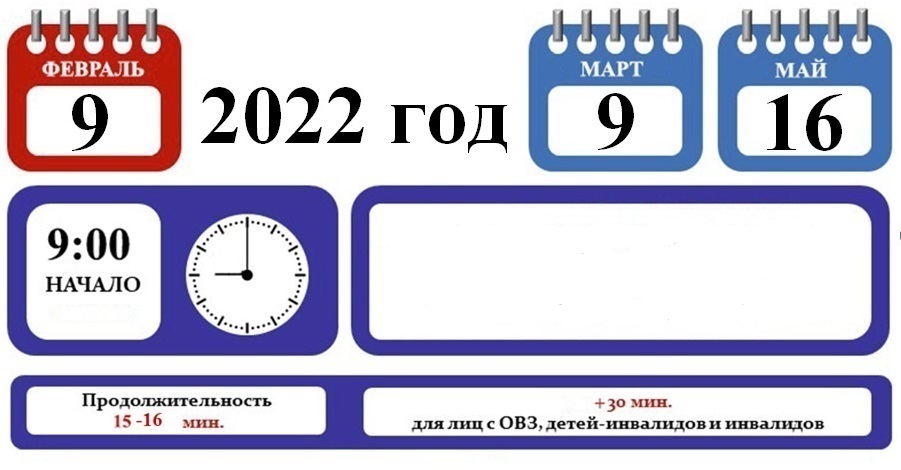 ИС проводится
в ходе учебного процесса
вне учебного процесса
Итоговое собеседование по русскому языку
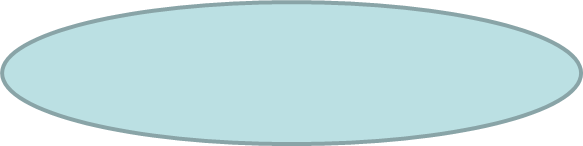 РАЗРЕШЕНО
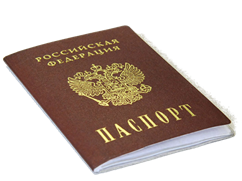 документ, удостоверяющий личность
ручка (гелевая или капиллярная с чернилами чёрного цвета)
лекарства и питание (при необходимости)
специальные технические средства (для участников с ОВЗ, детей-инвалидов и инвалидов)
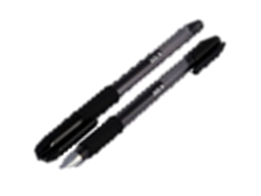 Итоговое собеседование по русскому языку
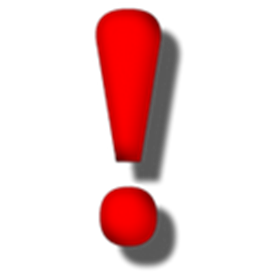 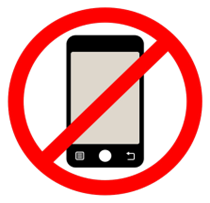 ЗАПРЕЩЕНО
Участникам - иметь при себе средства связи, фото-, аудио- и видеоаппаратуру, справочные материалы, письменные заметки и иные средства хранения и передачи информации.
Лицам, привлекаемым к проведению ИС, запрещается иметь при себе средства связи.
Подготовка к проведению итогового собеседованияОбразовательные организации:
Издают распорядительные акты по организации и проведению ИС
Обеспечивают отбор и подготовку специалистов, привлекаемых к проведению и проверке ИС
Под подпись информируют специалистов, привлекаемых к проведению и проверке ИС, о порядке проведения и оценивания ИС, об инструктивных материалах по проведению ИС
Организовывают сбор заявлений и согласий на обработку персональных данных участников ИС
Под подпись информируют участников ИС и их родителей (законных представителей) о местах и сроках проведения ИС, о порядке проведения ИС, об ознакомлении с результатами ИС
Подготовка к проведению итогового    собеседования
Кадровые ресурсы ОО
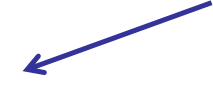 Комиссия по проведению ИС
Комиссия по проверке ИС
Ответственный организатор ОО – руководитель ОО или его заместитель

Организаторы проведения ИС – работники ОО (в аудитории ожидания и вне аудитории)

Экзаменаторы – собеседники – педагогические работники ОО 
     (1 на аудиторию проведения)

Технический специалист – работник ОО (1 на ОО)
Эксперты по проверке устных/письменных ответов участников ИС – только учителя русского языка и литературы (1 на аудиторию проведения)
Подготовка к проведению итогового собеседования
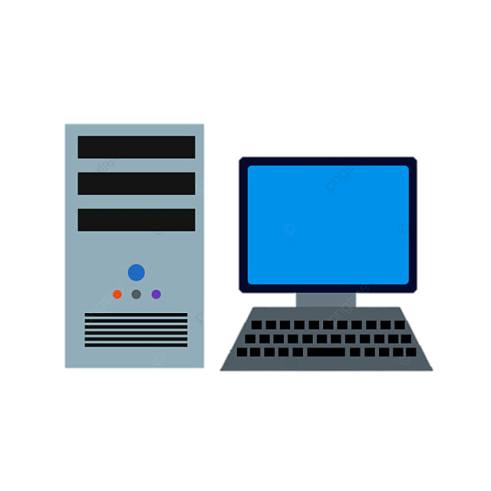 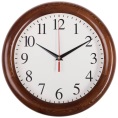 Устройства аудиозаписи:
- компьютер с микрофоном
- ноутбук
- диктофон
Часы
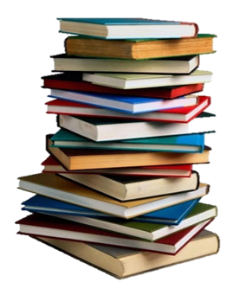 Литература из школьной библиотеки
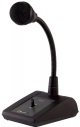 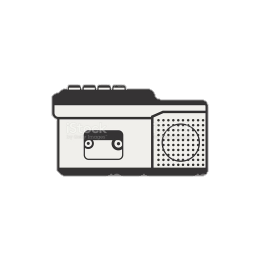 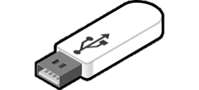 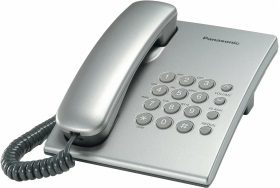 - Телефон
- Принтер
- Компьютер с выходом в Интернет
- Носители информации
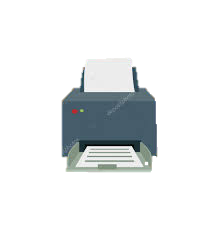 Подготовка к проведению итогового собеседования
Аудитория проведения
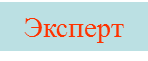 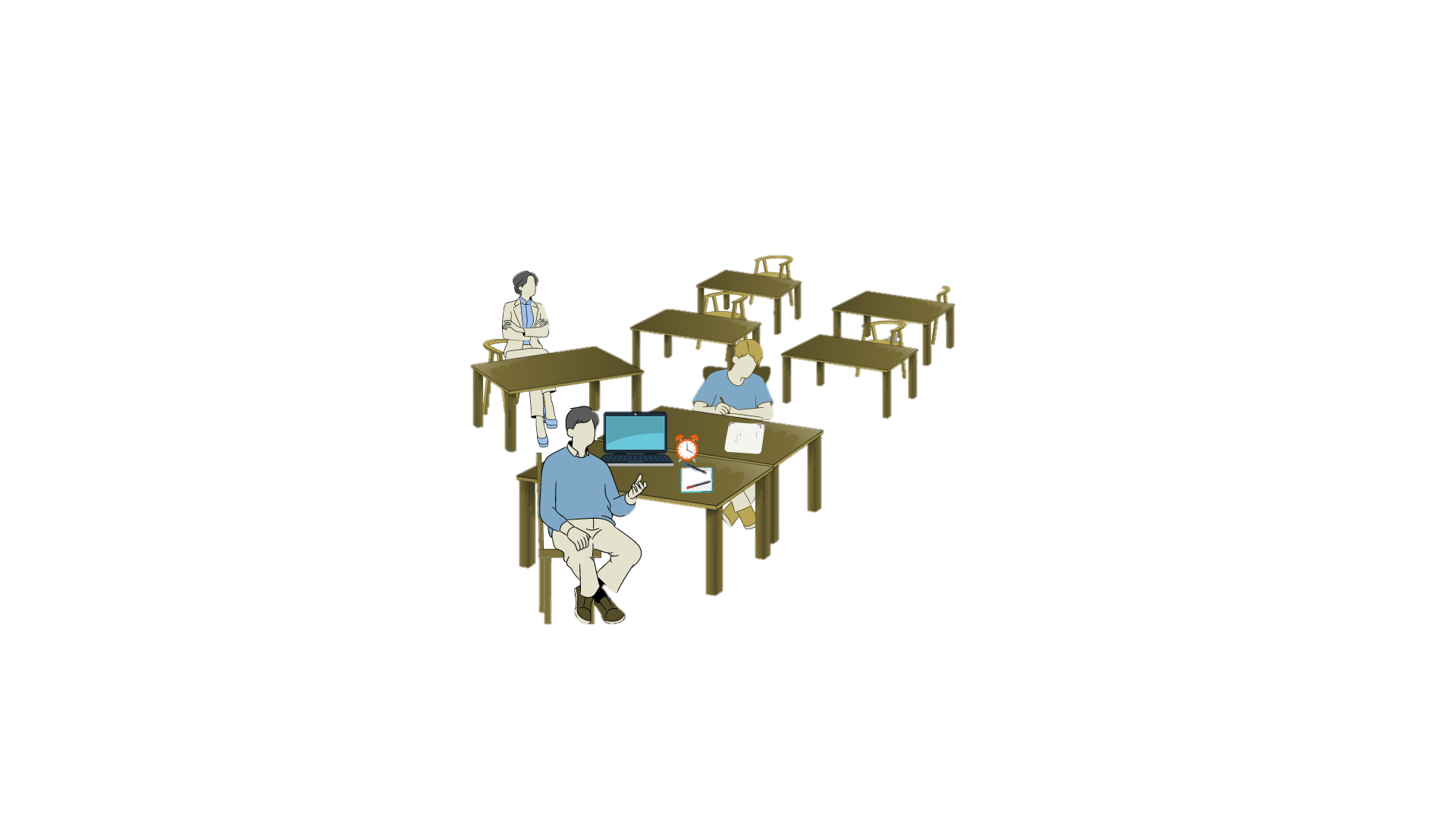 Участник
Экзаменатор-собеседник
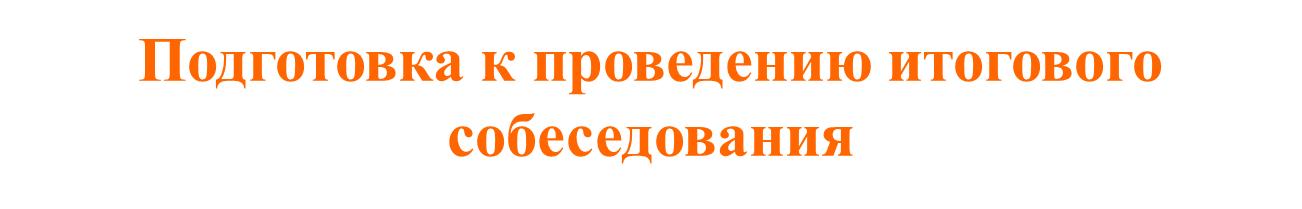 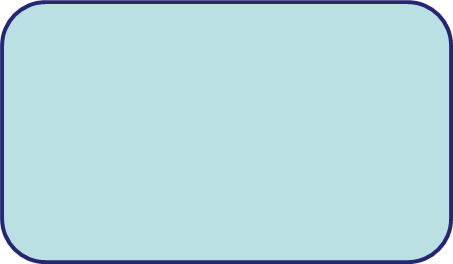 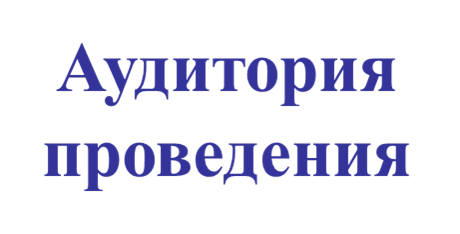 Аудитория ожидания
Организатор вне аудитории
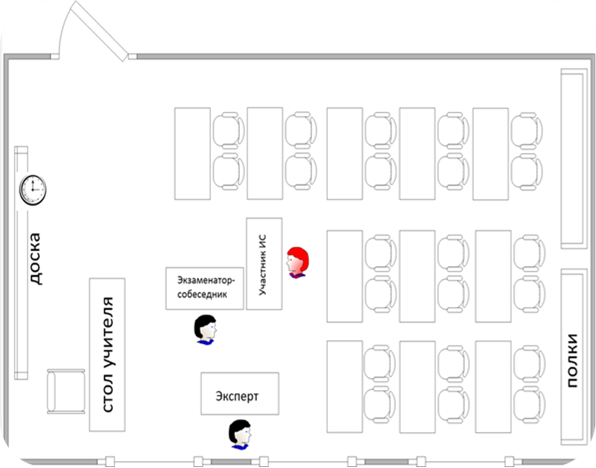 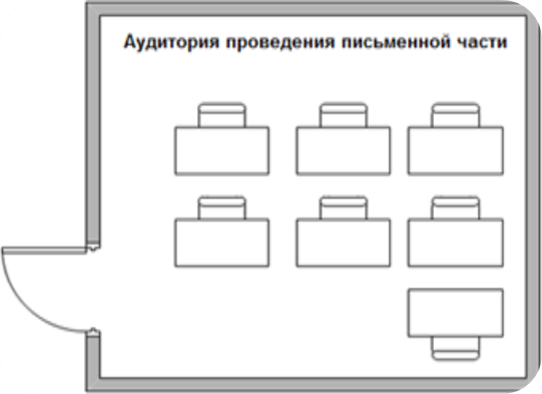 Подготовка к проведению итогового собеседования
Не позднее чем за день ответственный организатор должен:
Подготовка к проведению итогового собеседования
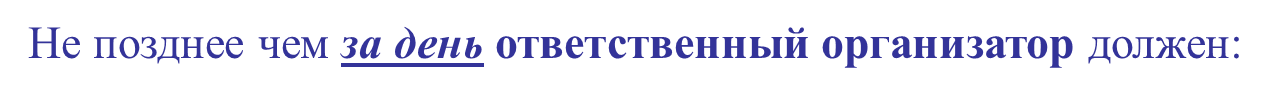 Подготовка к проведению итогового собеседования
Не позднее чем за день технический специалист:
Проведение итогового собеседования
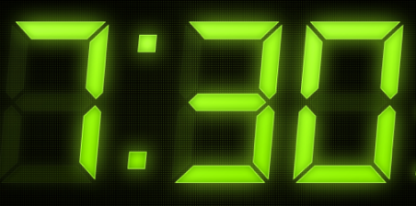 Технический специалист скачивает с регионального Интернет-ресурса КИМ ИС и тиражирует в черно-белом варианте, а затем передает ответственному организатору:
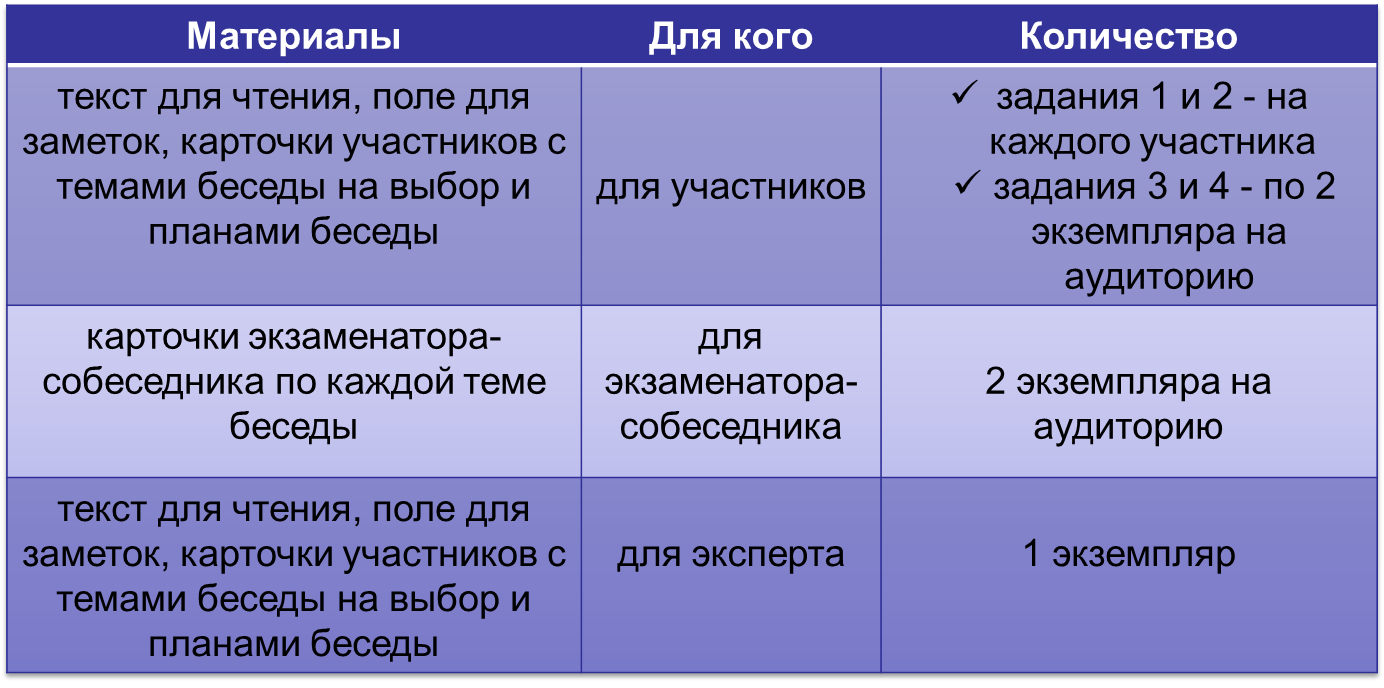 Проведение итогового собеседования
Ответственный организатор должен:
Проведение итогового собеседования
Комплекты материалов для проведения ИС:
Структура КИМ ИС
Часть I
Задание 1Чтение текста
Задание 2 Пересказ текста
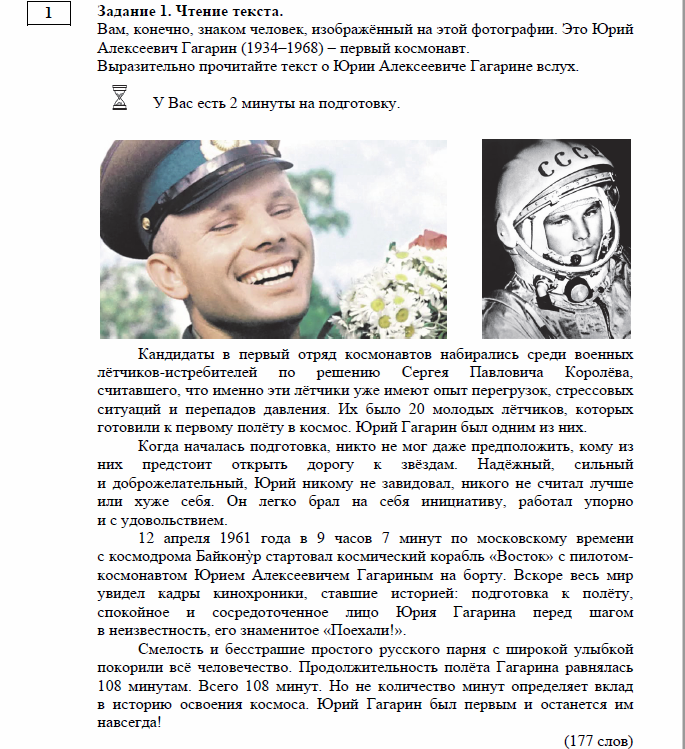 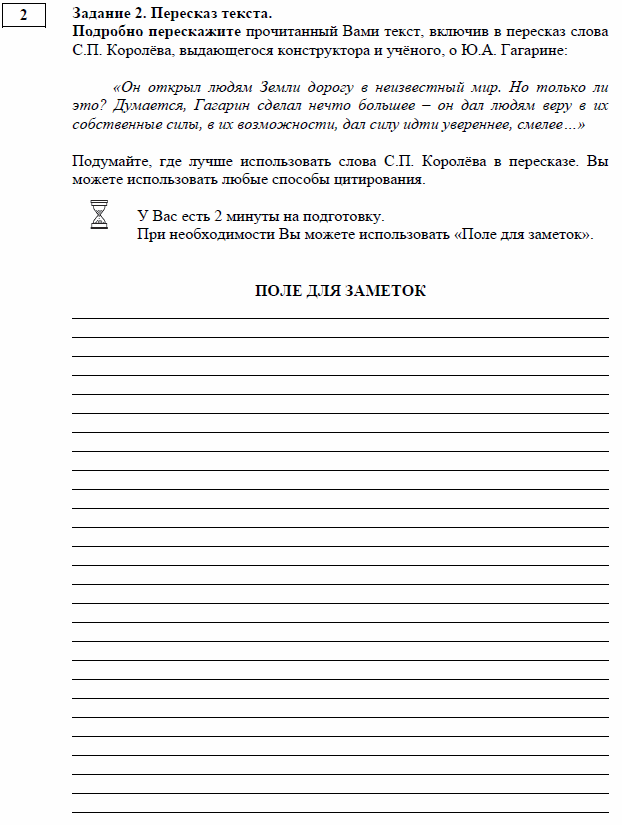 Структура КИМ ИС
Часть II
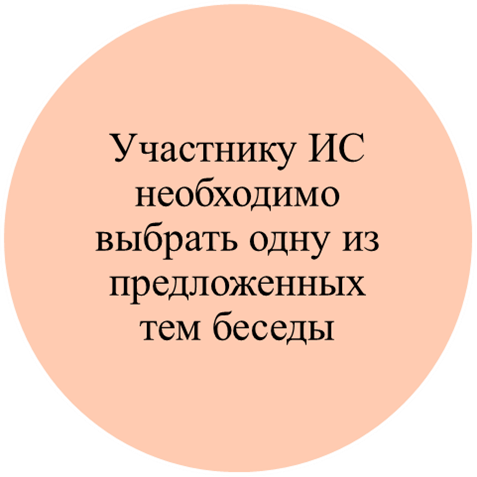 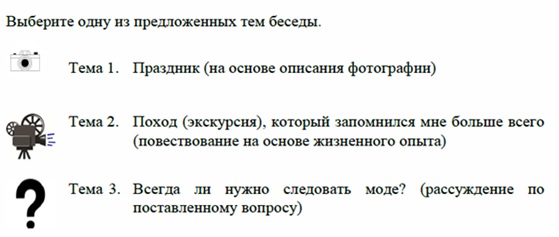 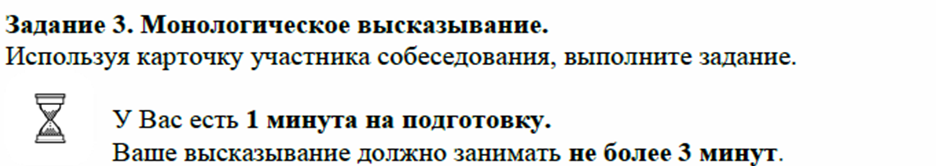 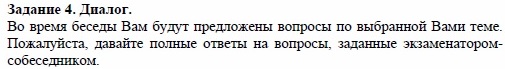 Проведение итогового собеседования
Аудитория проведения
Проведение итогового собеседования
Во время проведения ИС в аудитории проведения:
Между ответами участников ИС допускаются перерывы для экзаменаторов-собеседников и экспертов. В этом случае запись ставится на паузу, либо сохраняется как первая часть файла, после перерыва аудиозапись продолжается.
Завершение проведения итогового собеседования
Экзаменатор-собеседник передаёт ответственному организатору:
    • комплекты КИМ ИС + карточки экзаменатора-собеседника
	• ведомость учета проведения ИС в аудитории
	• список участников ИС в аудитории проведения
Эксперт передаёт ответственному организатору:
	• критерии оценивания
	• 1 комплект КИМ
	• протоколы эксперта для оценивания ответов участников ИС, 	упакованные в возвратный доставочный пакет
Технический специалист:
- выключает аудиозапись ответов участников, сохраняет ее в каждой аудитории и копирует на флеш-носитель
- после сбора аудиофайлов из всех аудиторий записывает их на съёмный носитель, который передает ответственному организатору
- переносит данные из протоколов оценивания в специализированную (электронную) форму при помощи ПО «Результаты ИС»
Досрочное завершение итогового собеседования
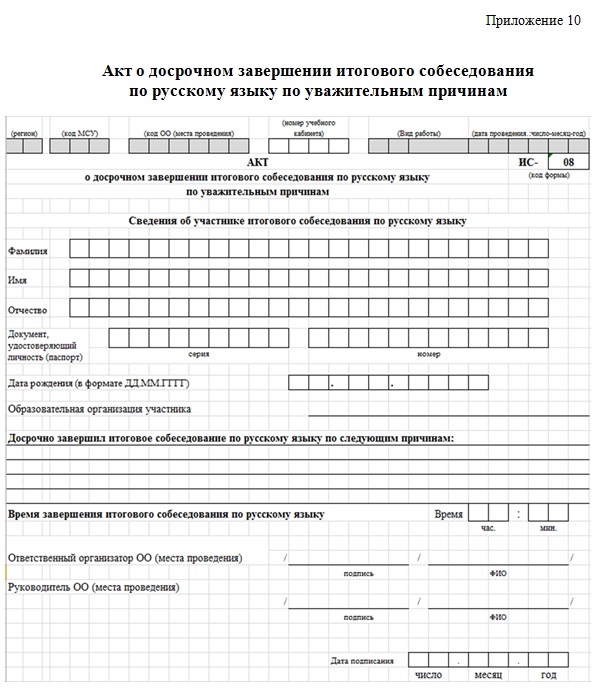 Проверка и оценивание итогового собеседования ПОСЛЕ его окончания
Ответственный организатор должен:

- вместе с техническим специалистом подготовить рабочие места для экспертов, аудио-файлы с ответами участников и листы с письменными ответами (при наличии)
- распределить экспертов по рабочим местам
- выдать каждому эксперту материалы ИС
- после завершения оценивания ответов участников – получить от эксперта:
критерии оценивания
КИМ ИС
протоколы эксперта
аудио-файлы с ответами участников и листы с письменными ответами (при наличии)
организовать внесение техническим специалистом данных из протоколов оценивания в специализированную (электронную) форму.

Проверка и оценивание ответов участников должны завершиться в течение 2-х дней с даты проведения ИС.
Завершение процедуры проведения ИС
Google-таблица со статистикой проведения ИС
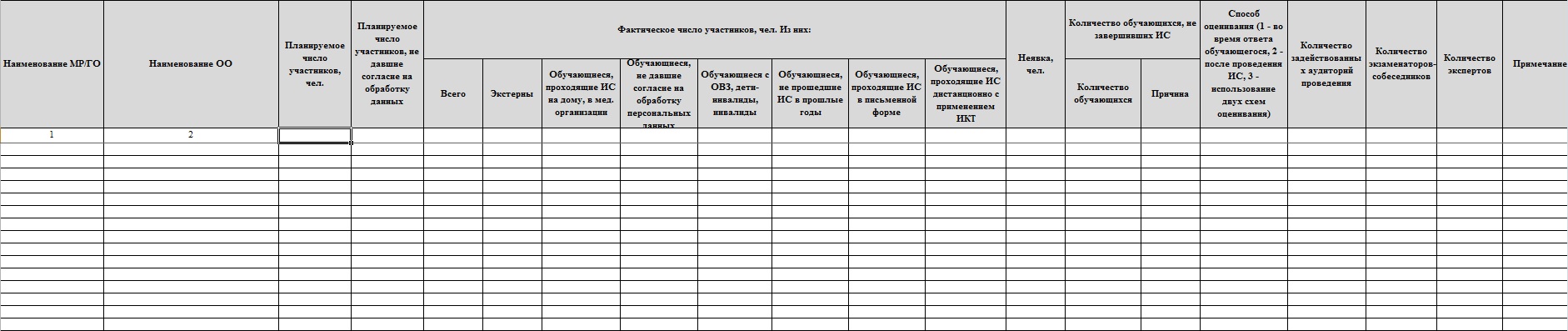 Завершение итогового собеседования
После завершения ИС руководители муниципальных и частных ОО передают в ОМСУ:
1) по защищенным каналам связи - специализированные формы с информацией из протоколов оценивания в формате XML                 ОМСУ в соответствии с графиком по защищенным каналам связи пересылают эти файлы в РЦОИ;
2) от каждой ОО по акту приемки-передачи материалов ИС – доставочный пакет любой формы упаковки, с сопроводительной биркой.
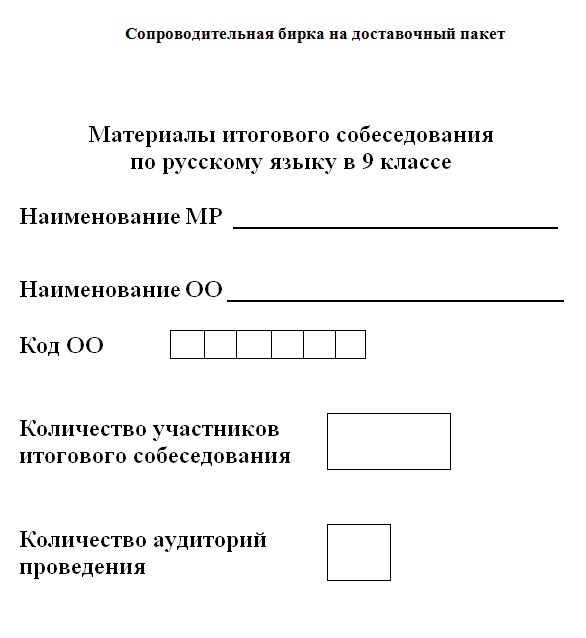 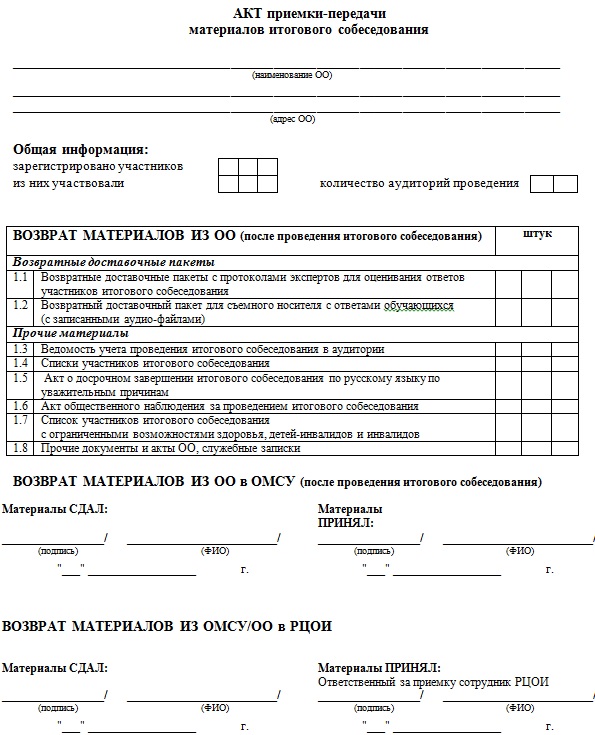 Завершение итогового собеседования
Содержимое доставочного пакета
вложенные в файл:
    - ведомости учета проведения ИС в аудитории (по количеству аудиторий проведения);
    -  списки участников ИС: список участников ИС по форме ИС-01, а также список участников ИС с ОВЗ, детей-инвалидов и инвалидов;
    - акт о досрочном завершении итогового собеседования по русскому языку по уважительным причинам (при наличии);
    - акт общественного наблюдения за проведением итогового собеседования (при наличии);
    -  служебные записки (при наличии);

возвратные доставочные пакеты (по количеству аудиторий проведения) с протоколами эксперта и листами письменных ответов участников ИС (при наличии);
 
возвратный доставочный пакет со съемными носителями (носителем) информации с аудиофайлами ответов участников ИС.
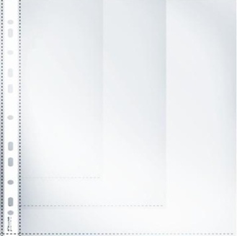 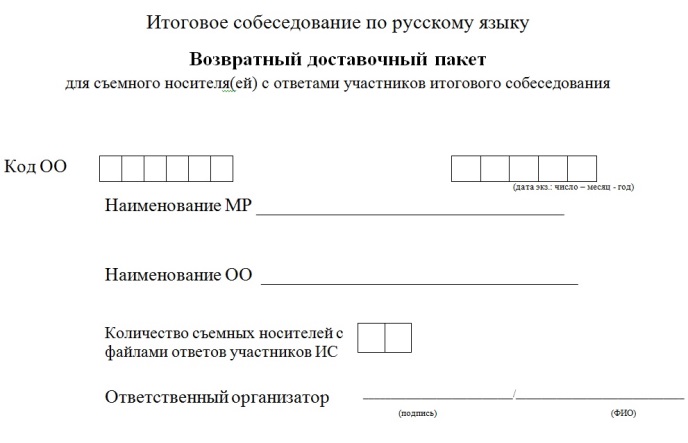 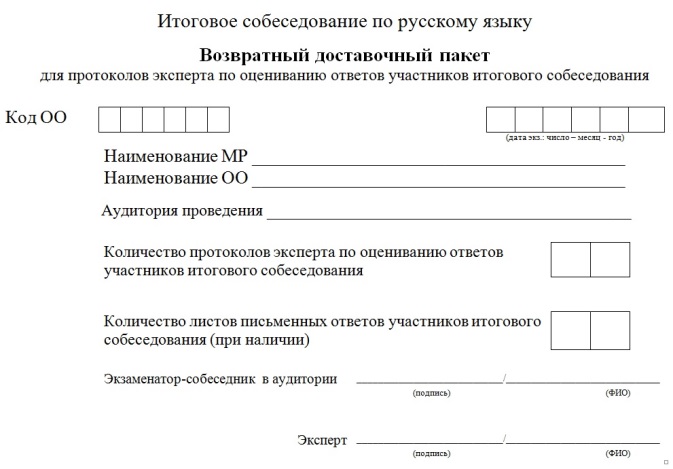 Завершение итогового собеседования
ОМСУ, приняв материалы ИС от руководителей муниципальных и частных ОО, доставляют их в РЦОИ в соответствии с графиком приема материалов ИС для последующей обработки.
 
Руководители государственных образовательных организаций передают все материалы ИС, в том числе специализированные формы с информацией из протоколов оценивания в XML-формате, напрямую в РЦОИ с соблюдением мер по информационной безопасности, в соответствии с графиком приема материалов ИС.
Дистанционное проведение итогового собеседования
ИС проводится:
Дистанционное проведение итогового собеседования
Образовательная организация должна:
Дистанционное проведение итогового собеседования
Ответственный организатор должен:
Дистанционное проведение итогового собеседования
В день проведения ИС экзаменатор-собеседник должен:
совместно с участником и/или родителем (законным представителем) проверить качество двусторонней видеосвязи;
провести идентификацию личности  участника ИС;
ознакомить участника с инструкцией для участника ИС в дистанционной форме;
провести ИС в соответствии с Порядком проведения ИС;
осуществить видеозапись ответов участников ИС;
после завершения выполнения каждым участником ИС всех заданий, просмотреть  видеозапись ответа участника и убедиться, что запись проведена без сбоев, отсутствуют посторонние шумы и помехи, голоса участников ИС и экзаменатора-собеседника слышны отчетливо;



в случае принятия решения о досрочном завершении итогового собеседования участником, поставить в ведомости распределения напротив его фамилии отметку «досрочное завершение».
передать (переслать) ответственному организатору ведомость учета проведения ИС.
Дистанционное проведение итогового собеседования
Эксперт должен:
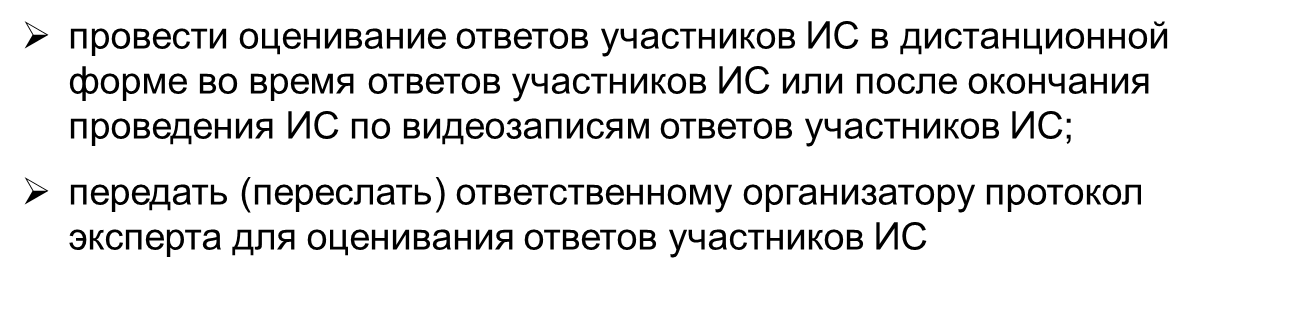 Технический специалист должен:
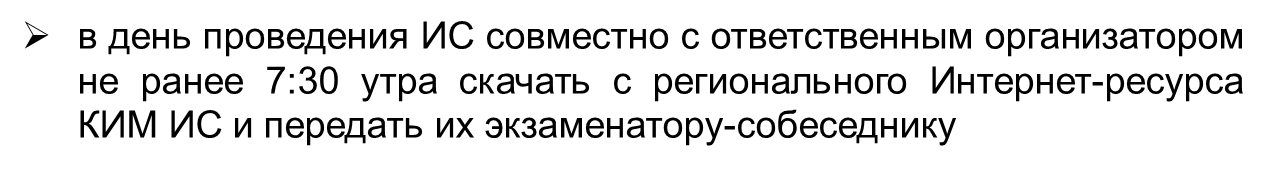 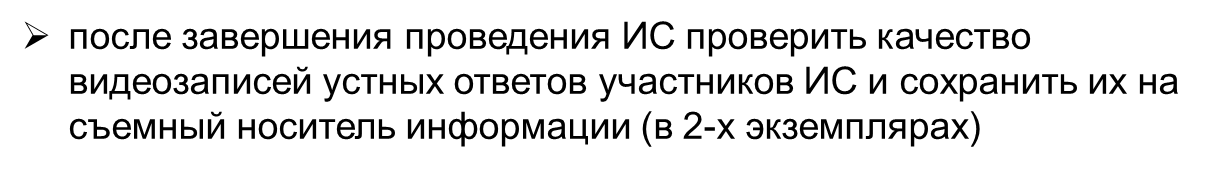 совместно с ответственным организатором, используя ведомость учета проведения ИС в аудитории и протоколы экспертов для оценивания ответов участников, перенести данные в специализированную (электронную) форму при помощи ПО «Результаты итогового собеседования».
Обработка результатов ИС и ознакомление с ними обучающихся
В РЦОИ производится обработка результатов участников ИС, которые оформляются в виде протоколов не позднее чем через 12 календарных дней с момента проведения ИС. 

Протоколы с результатами проверки доставляются в течение одного рабочего дня после окончания обработки из РЦОИ в ОМСУ/ОО, а из ОМСУ в ОО любым способом с соблюдением мер по информационной безопасности.

Ознакомление участников ИС с результатами ИС осуществляется в ОО под подпись обучающихся и их родителей (законных представителей) не позднее двух дней с момента получения ОО результатов ИС.
Проведение ИС для обучающихся без ПДн
все сопроводительные документы и отчетные формы оформляются вручную;
информация об обучающихся без ПДн не вносится в информационную систему; обучающиеся не включаются в формируемые автоматически списки участников ИС, их результаты обрабатываются вручную;
для прохождения ИС участникам выделяется отдельная аудитория;
ответственный организатор готовит и заполняет вручную список участников ИС;
экзаменатор-собеседник вручную заполняет ведомость учета проведения ИС в аудитории;
эксперт заполняет протокол эксперта для оценивания ответов участников ИС обычным порядком;
по завершении ИС ответственный организатор вручную заносит информацию из протокола эксперта в форму «Результаты итогового собеседования»;
все отчетные формы упаковываются в отдельный возвратный доставочный пакет 
с пометкой «Обучающиеся без согласия на обработку ПДн»; 
ОО знакомит обучающегося и его родителей (законных представителей) с результатами ИС под подпись в установленные сроки.
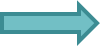 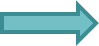 Места хранения материалов ИС
Материалы хранятся до 1 марта 2023 г., а затем уничтожаются
Все инструктивно-методические материалы 
           расположены на сайте 
              ГУ ЯО «Центр оценки и контроля качества образования»                   		                      https://www.coikko.ru 
Телефоны «горячей линии»: 
Департамент образования ЯО: (4852) 40-08-63
ГУ ЯО ЦОиККО: (4852) 28-08-83, (4852) 28-36-76 
Тех.поддержка РЦОИ: (4852) 28-08-78


Спасибо за внимание!